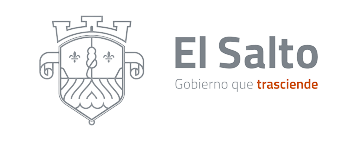 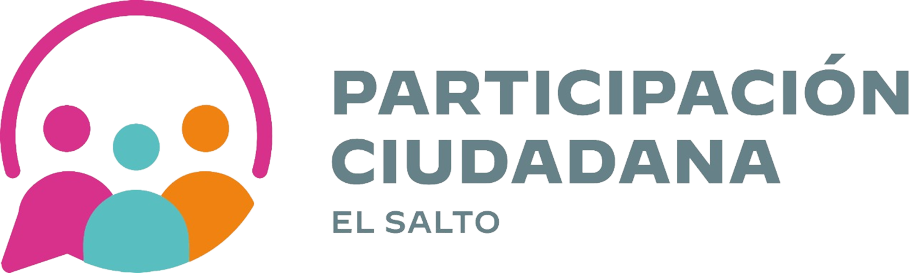 Informe de actividades del mes de Junio
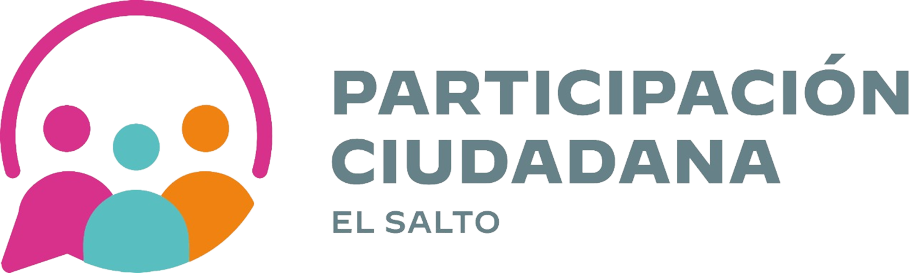 En el mes de junio se llevaron acabo Asambleas con los Consejos Sociales de Participación Ciudadana para dar a conocer, el mecanismo del Plebiscito, los diferentes apoyos con los que cuenta el Gobierno Municipal por medio de la Dirección de Programas Sociales en las siguientes zonas:
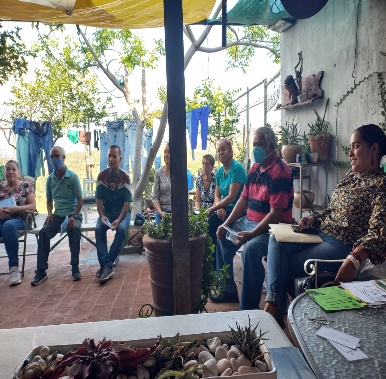 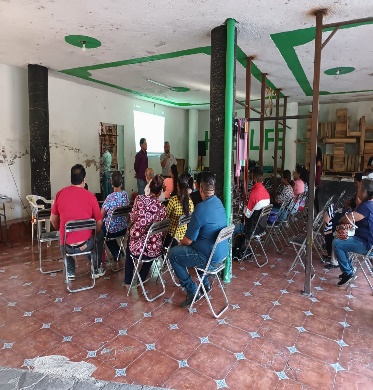 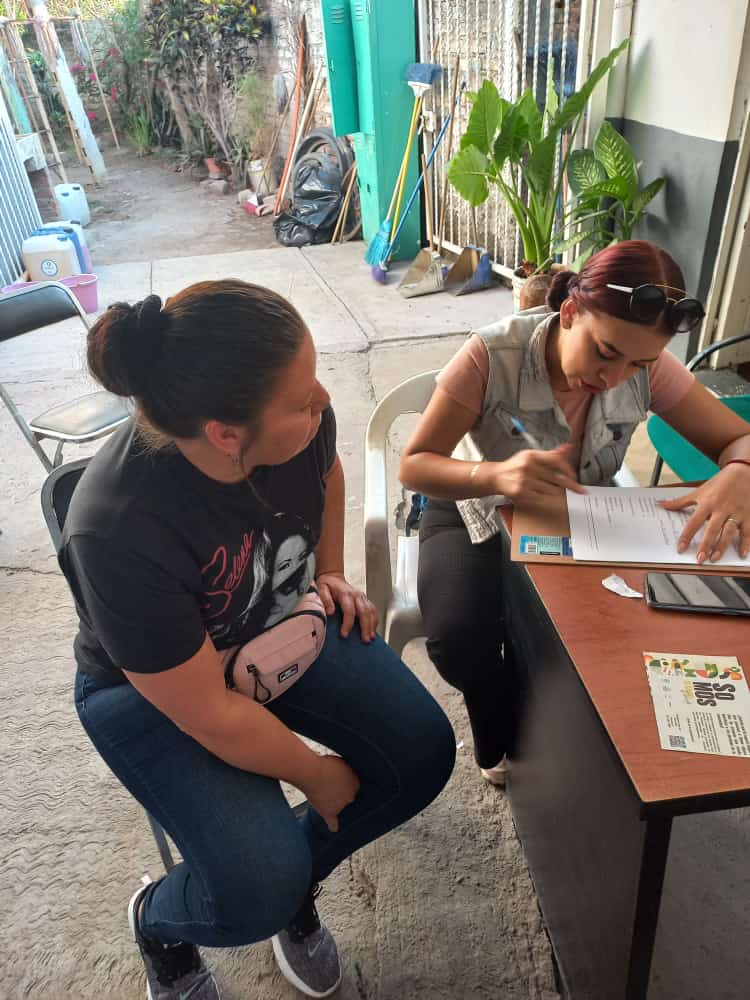 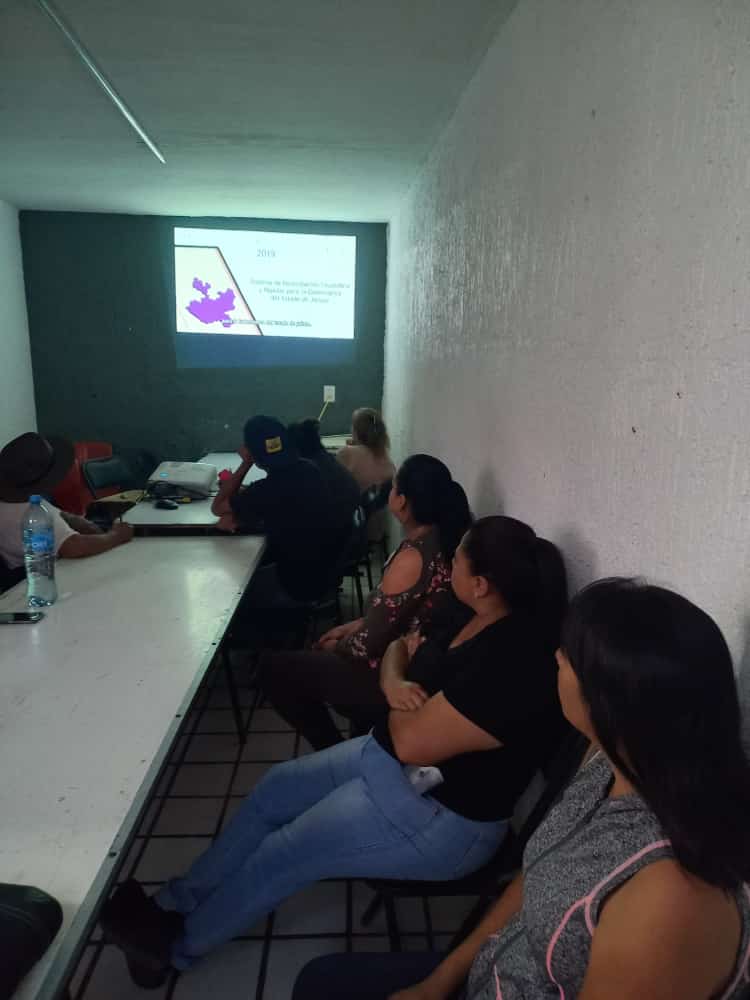 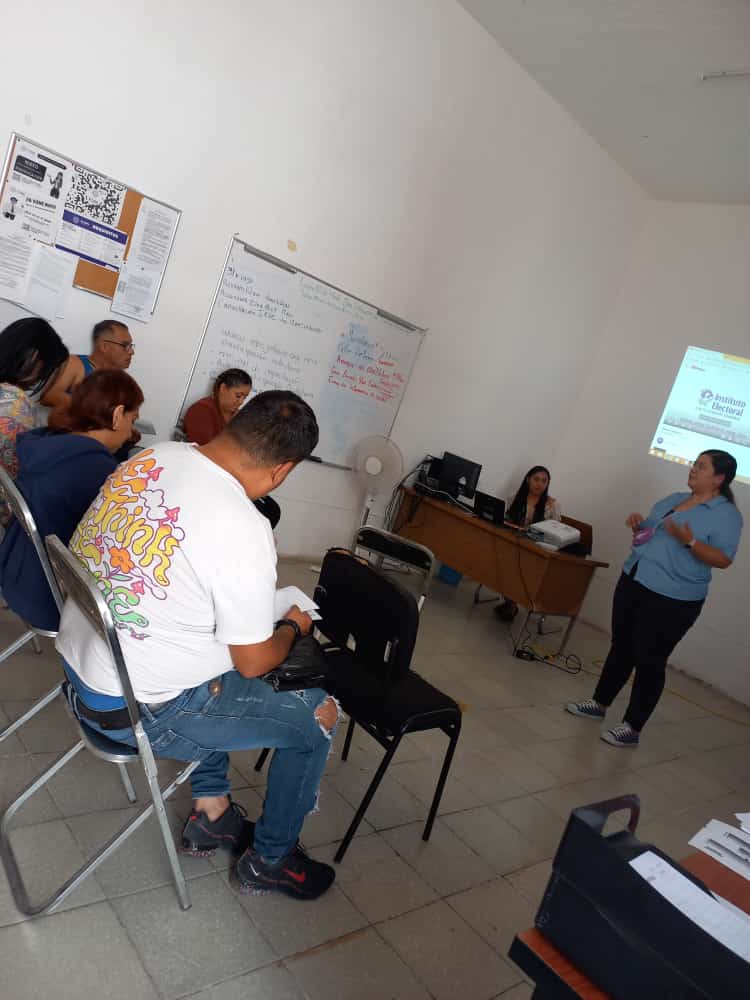 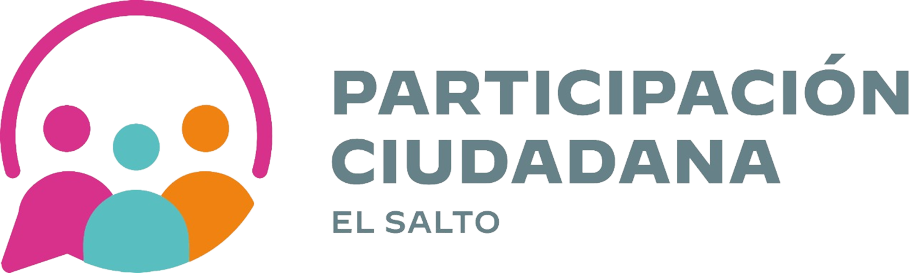 El personal de esta dependencia en con junto de las dependencias de Medio Ambiente y Programas Sociales realizaron reforestación en los siguientes puntos:
Fraccionamiento Albereda 
Fraccionamiento las Lilas 
Colonia Minerales
San José del Quince 
Dif Cabecera Municipal
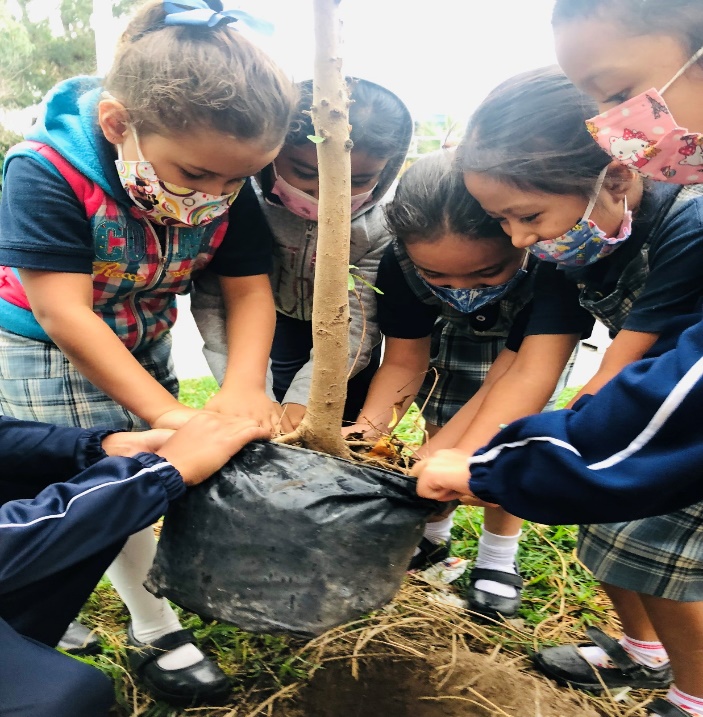 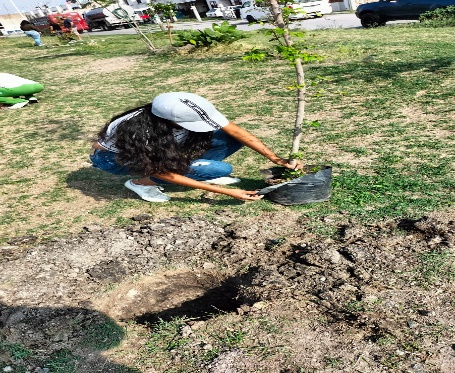 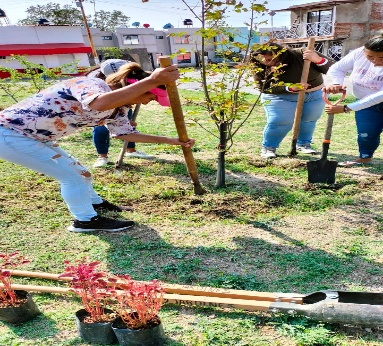 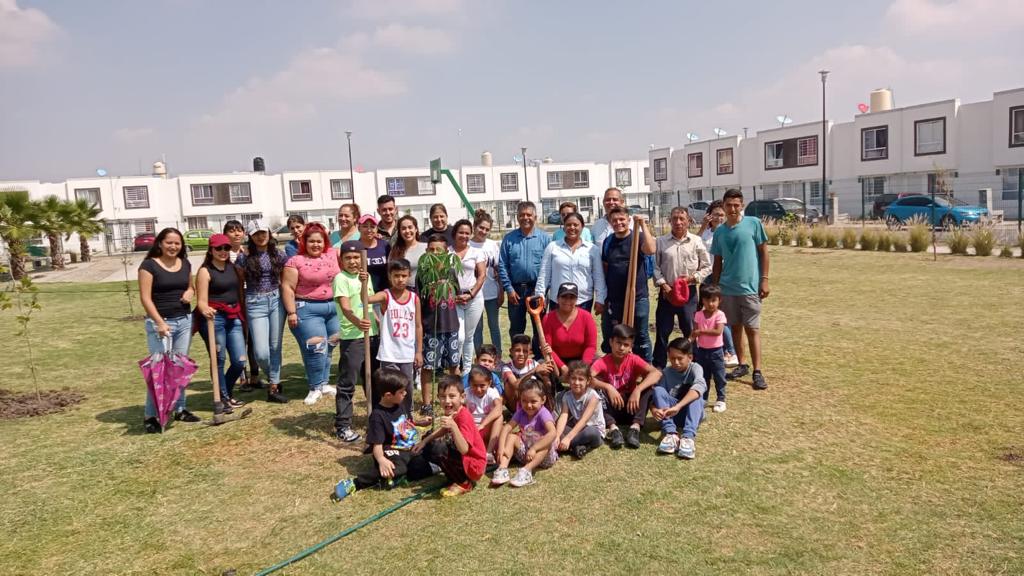 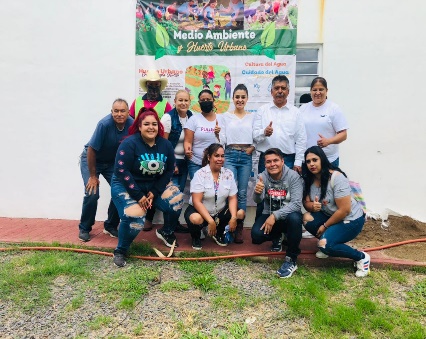 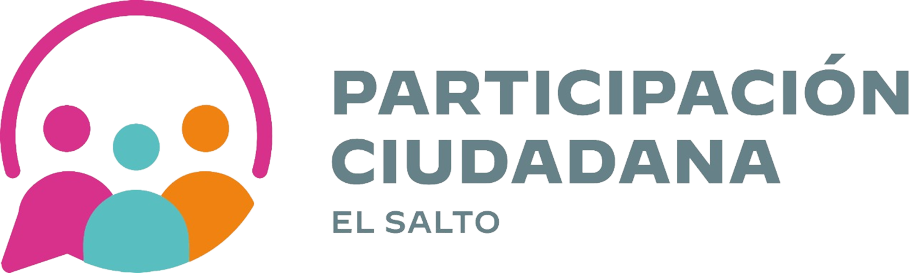 Sondeo para detección inmuebles con riesgo de daño estructural:
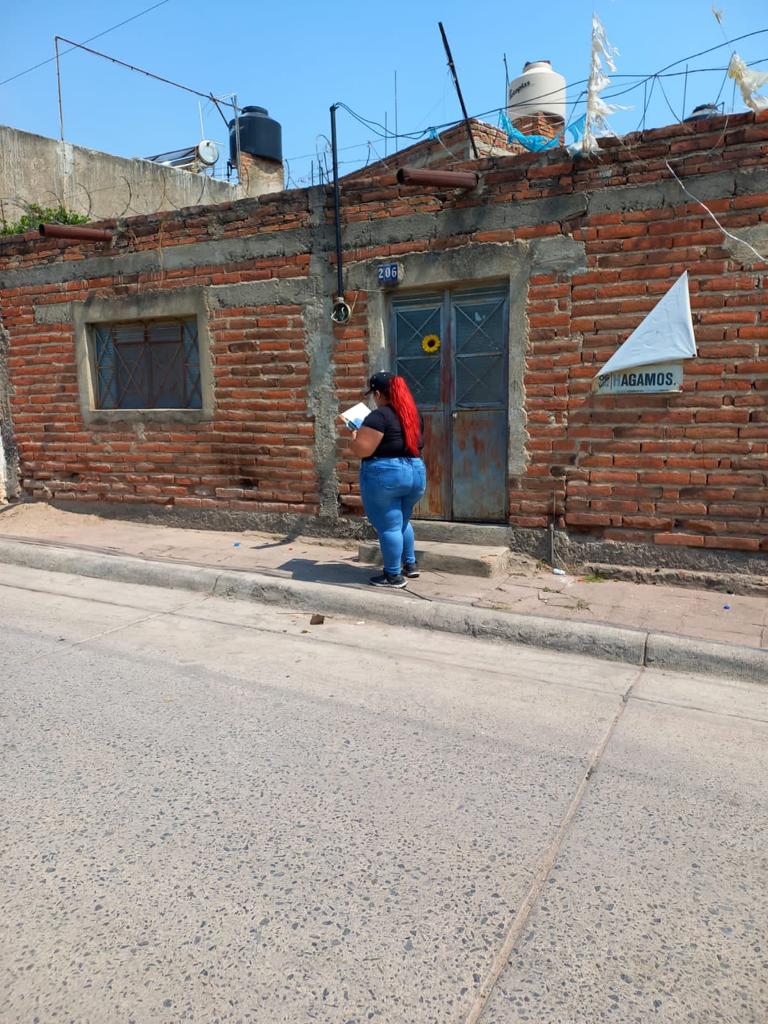 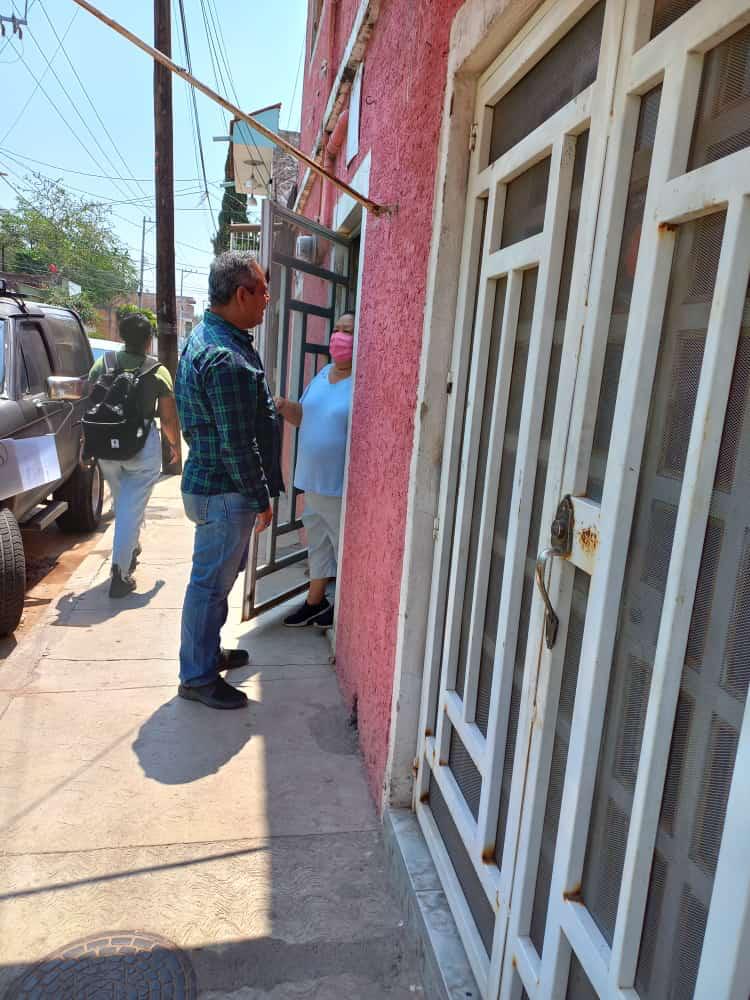 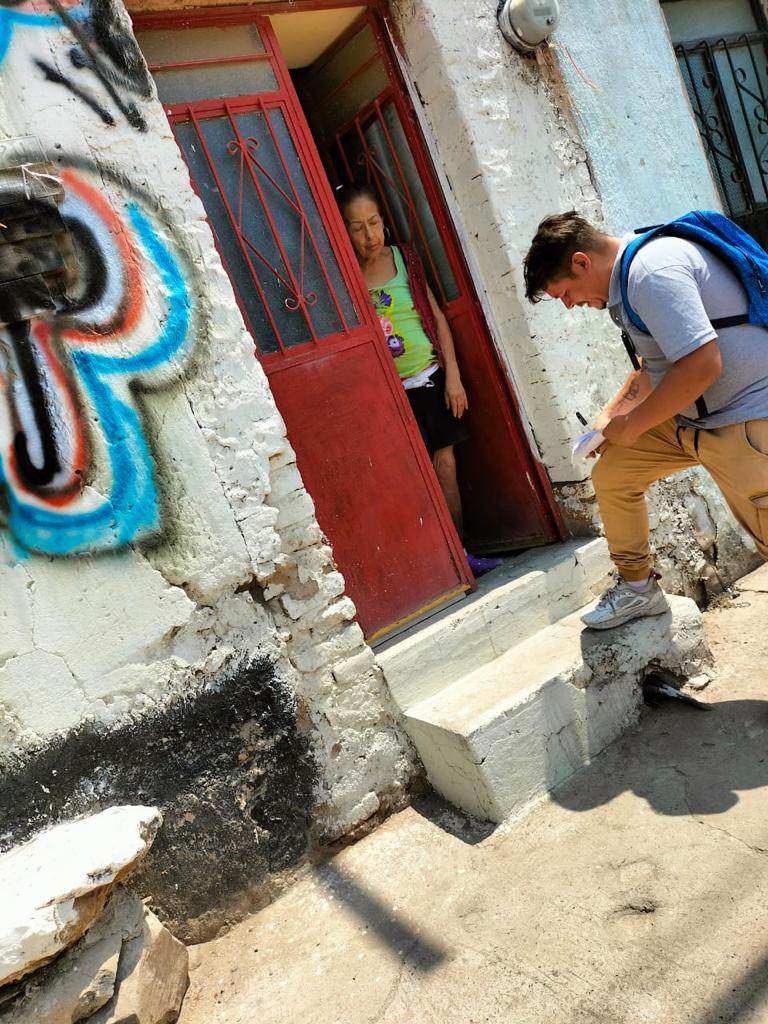 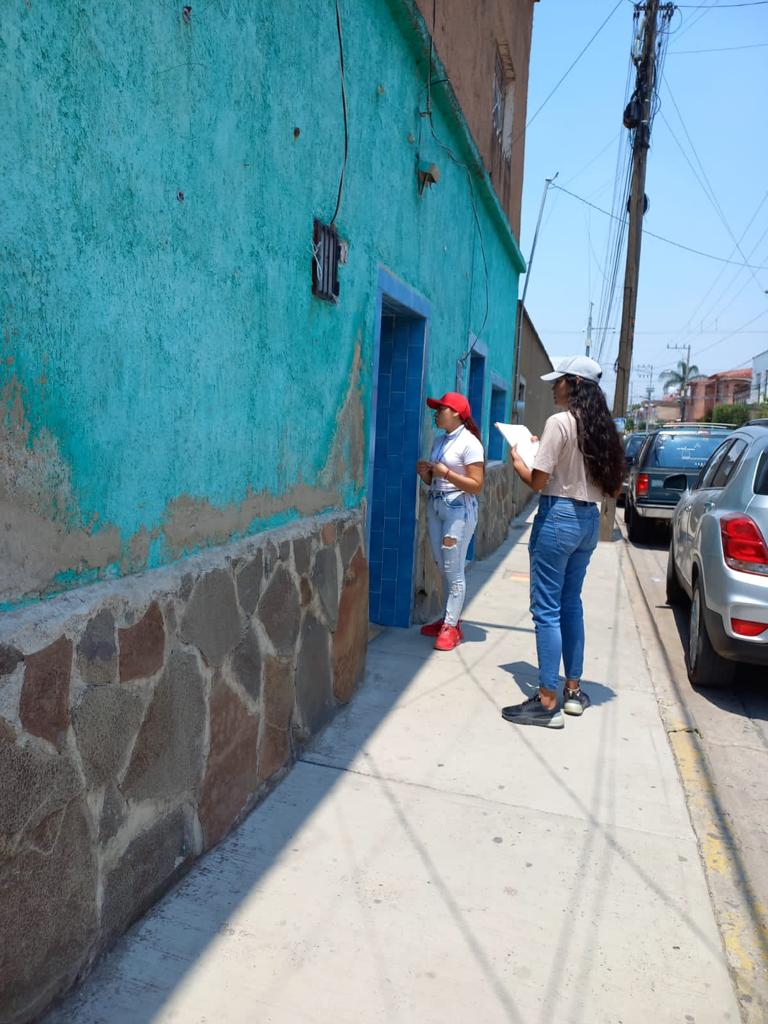 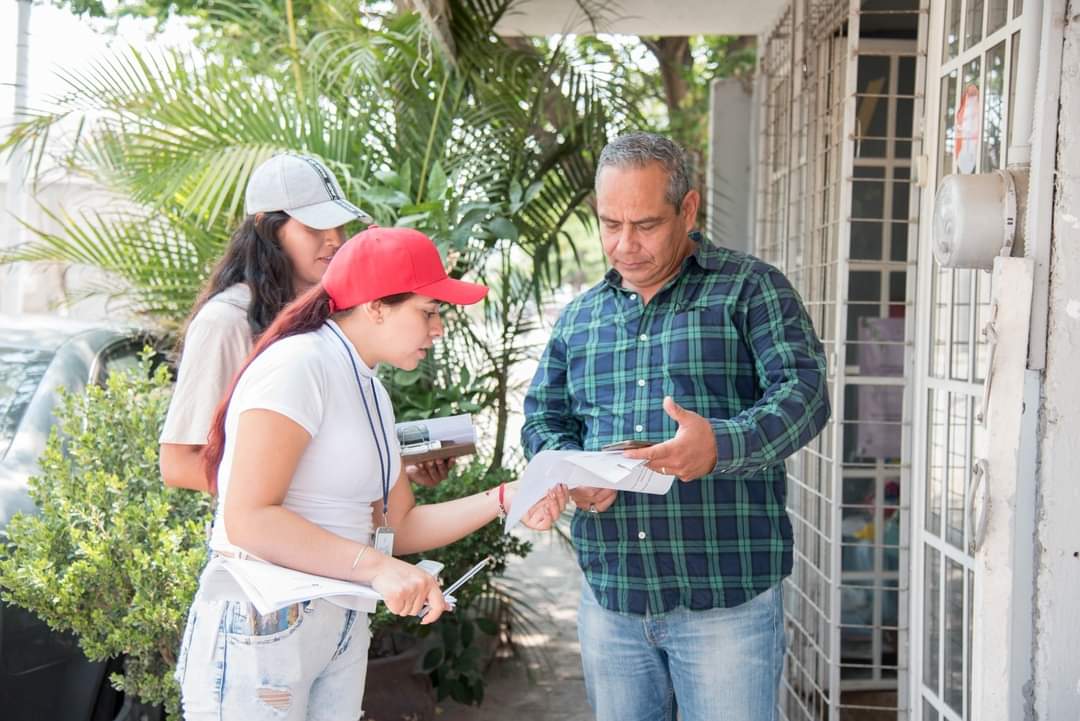 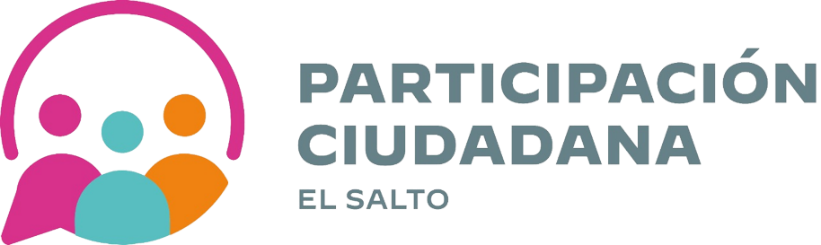 Atención de peticiones de los Consejos Sociales
Se atendió petición del Consejo Social de Participación Ciudadana zona: #46  Delegación de Las Pintitas
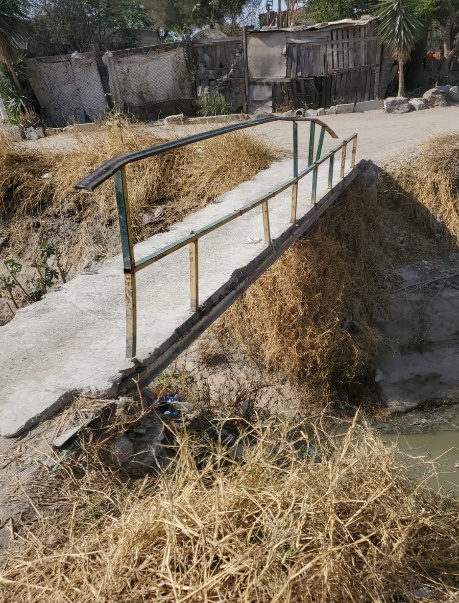 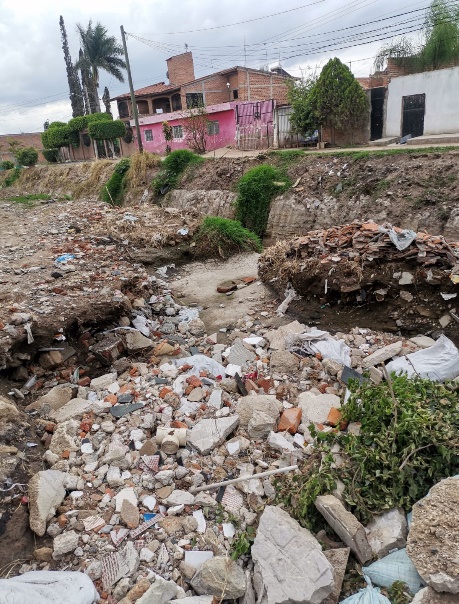 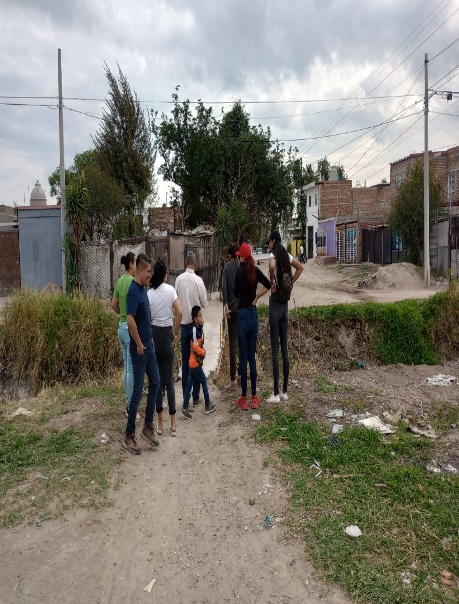 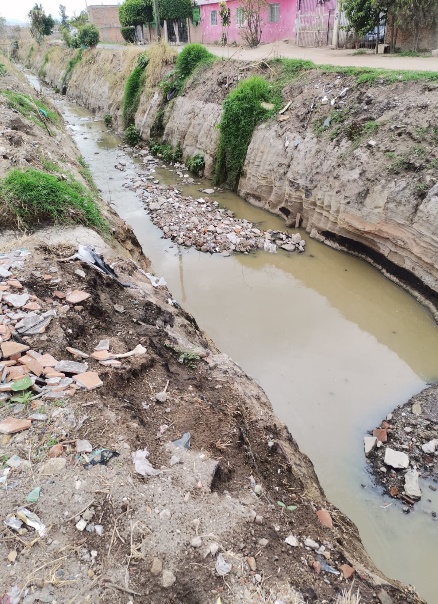 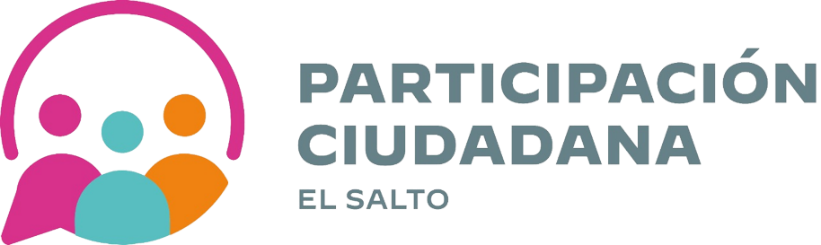 Instalación de 6 (seis) comités de obra publicaen las delegaciones de San José del Castillo, San José del Verde, Las Pintitas
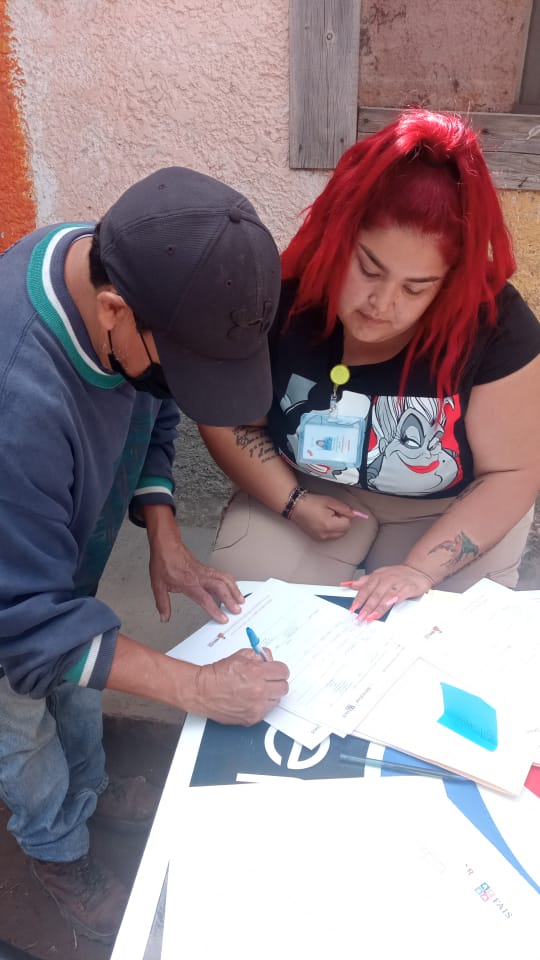 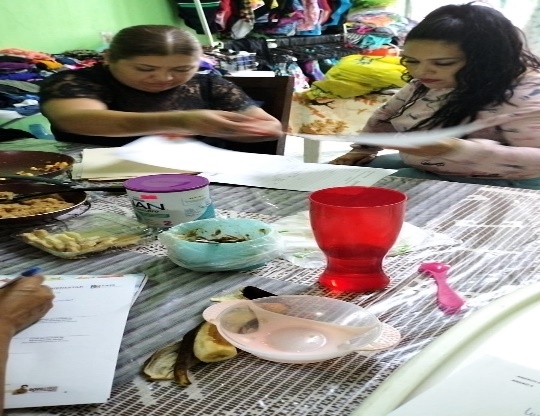 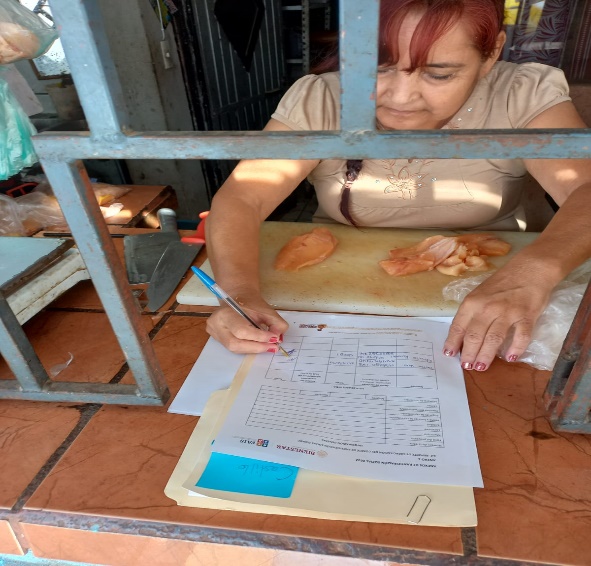 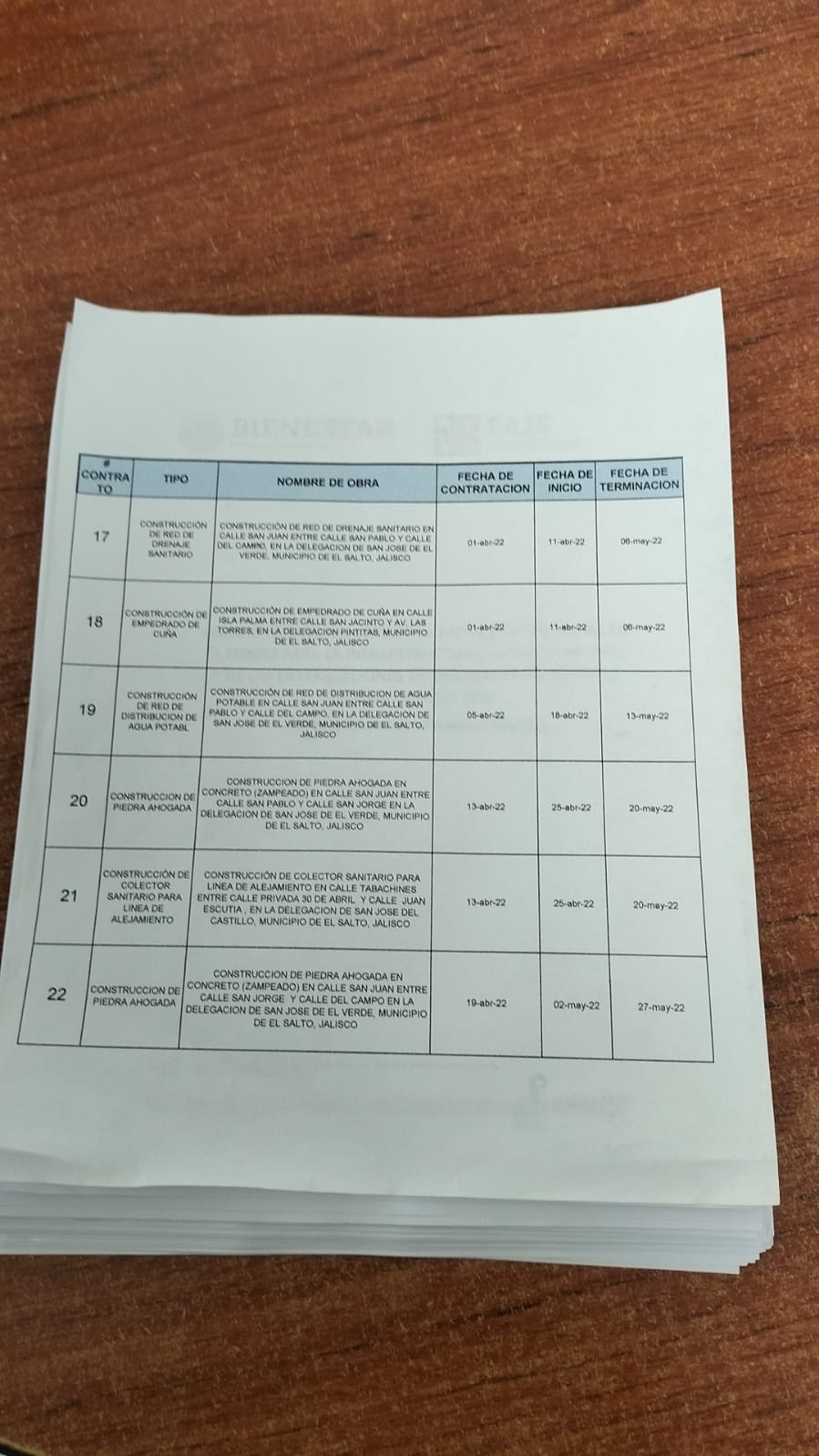 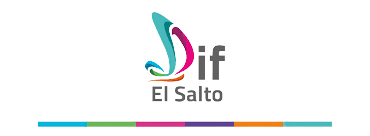 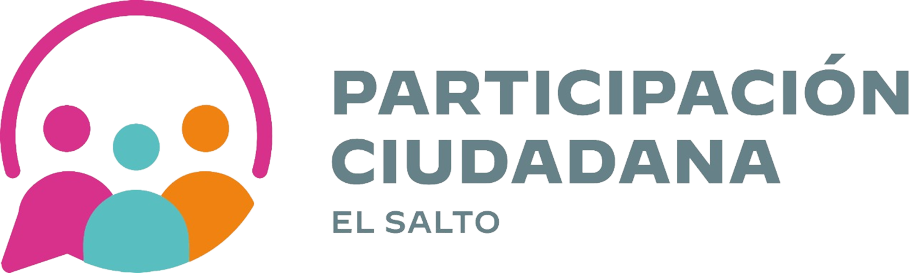 Reunión de trabajo con Sandra Gamez Zermeño de la Coordinación  de protección a la infancia del Dif Municipal.
Tema  implementar los Cursos de verano y talleres con los Consejos Sociales de Participación de Ciudadana
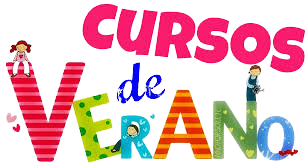 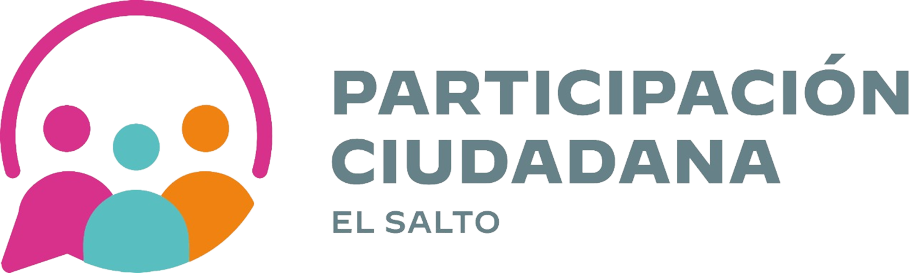 (FORO) MECANISMO CIUDADANO DE PLANEACIÓN PARTICIPATIVA VALOR Y PROSPECTIVA 2022
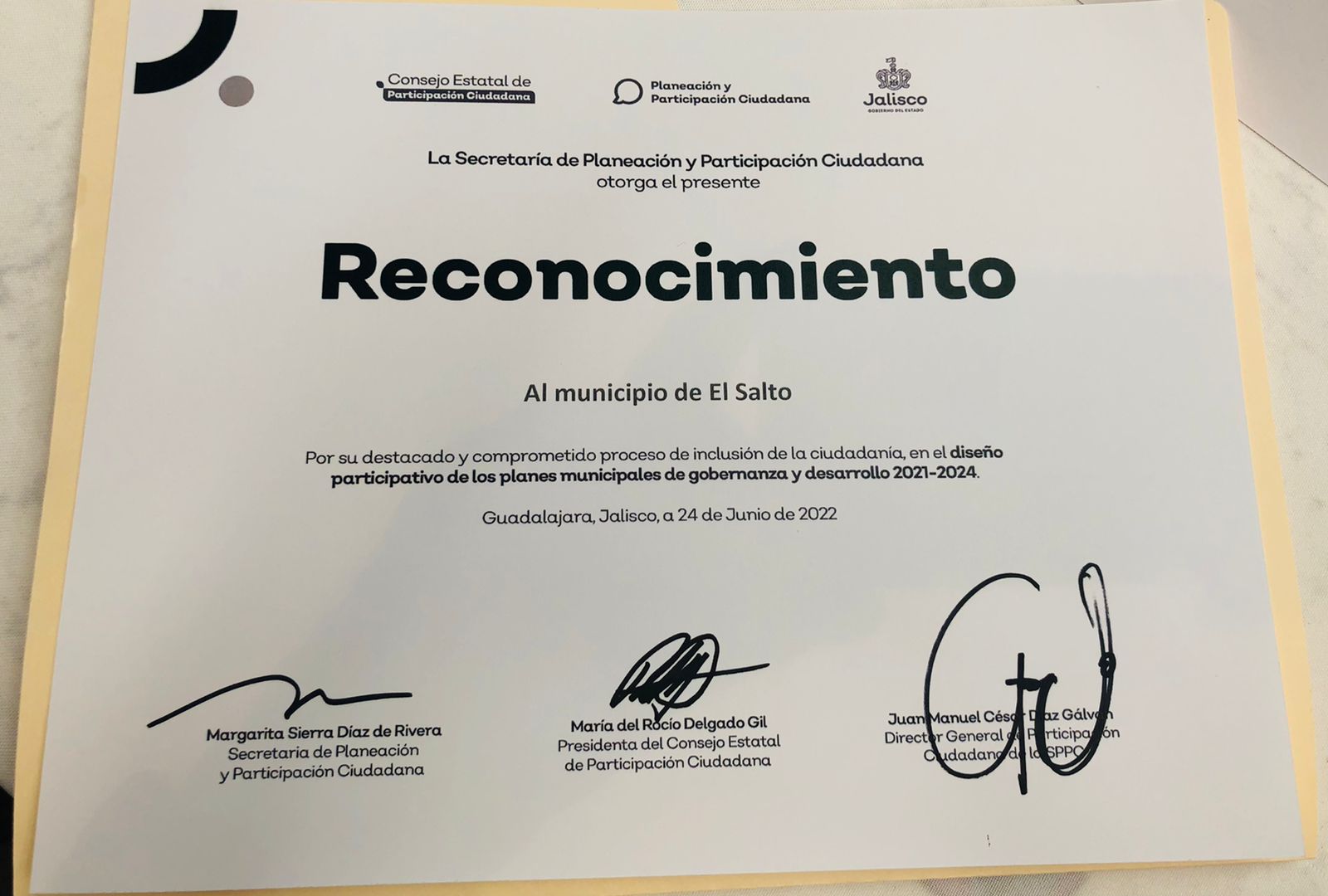 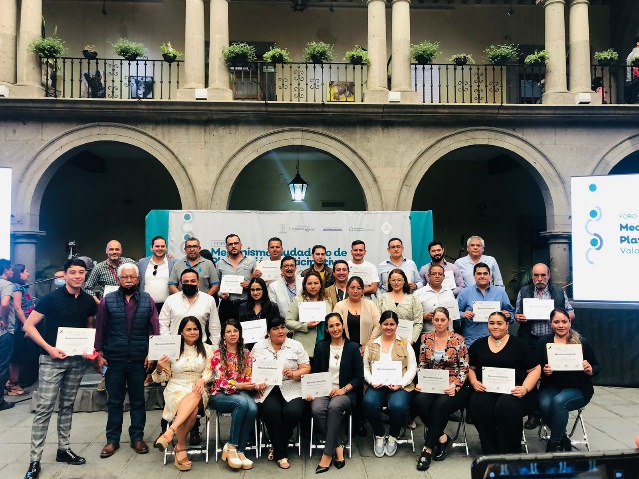 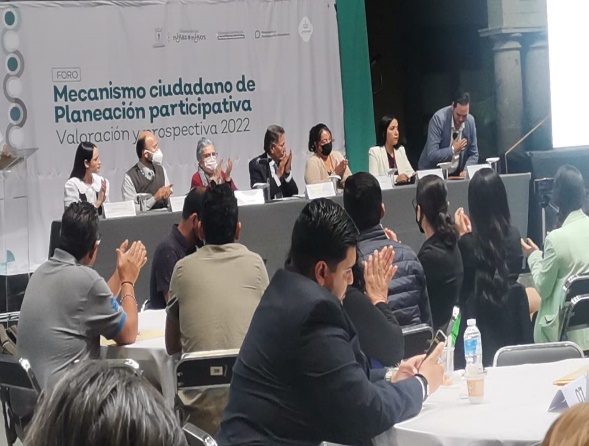 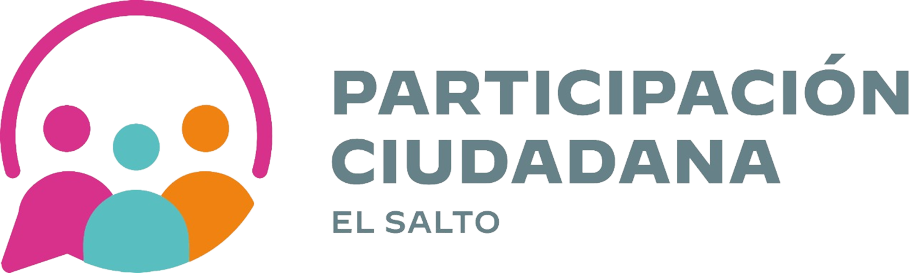 Segunda sesión del Consejo de Participación y Planeación para el Desarrollo                                    Municipal de El Salto ,Jalisco.
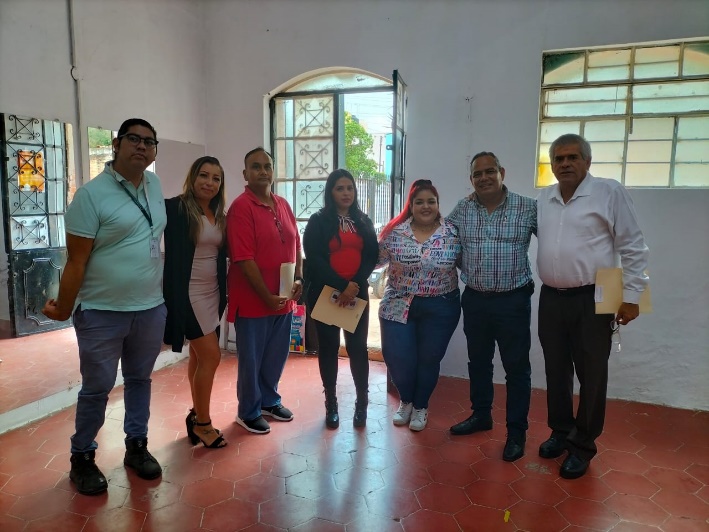 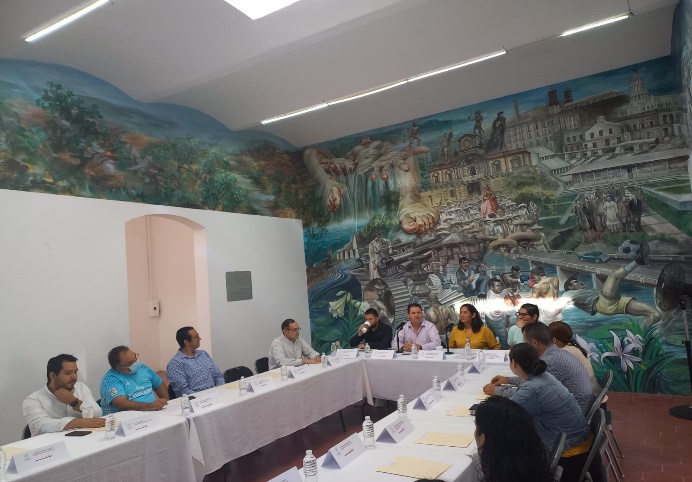 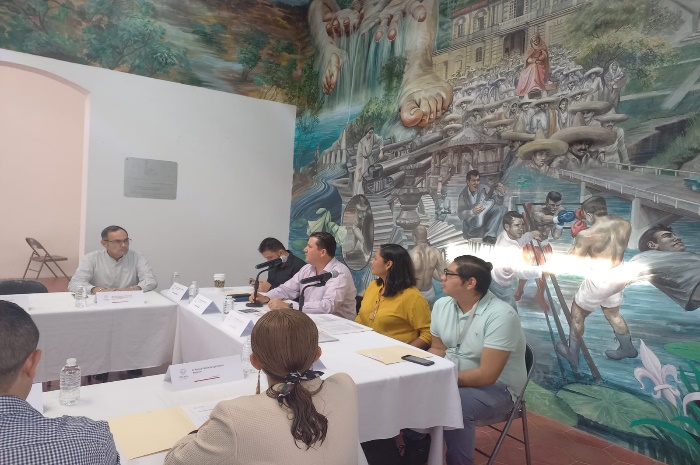 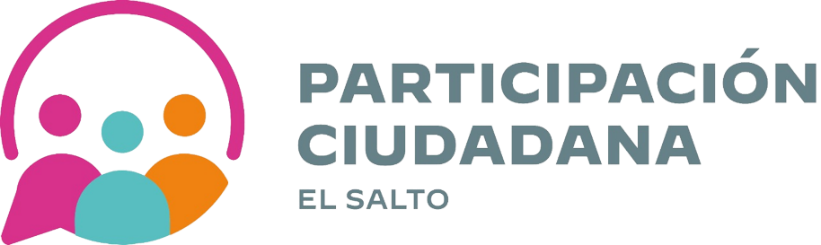 Foros de Participación Ciudadana para el Programa Estatal de Cultura de Paz
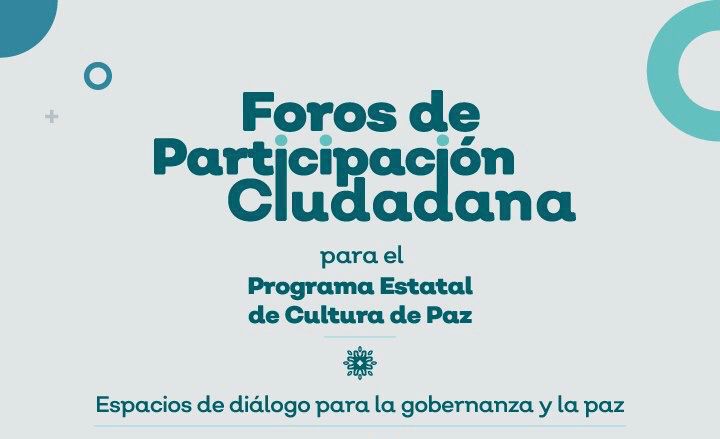 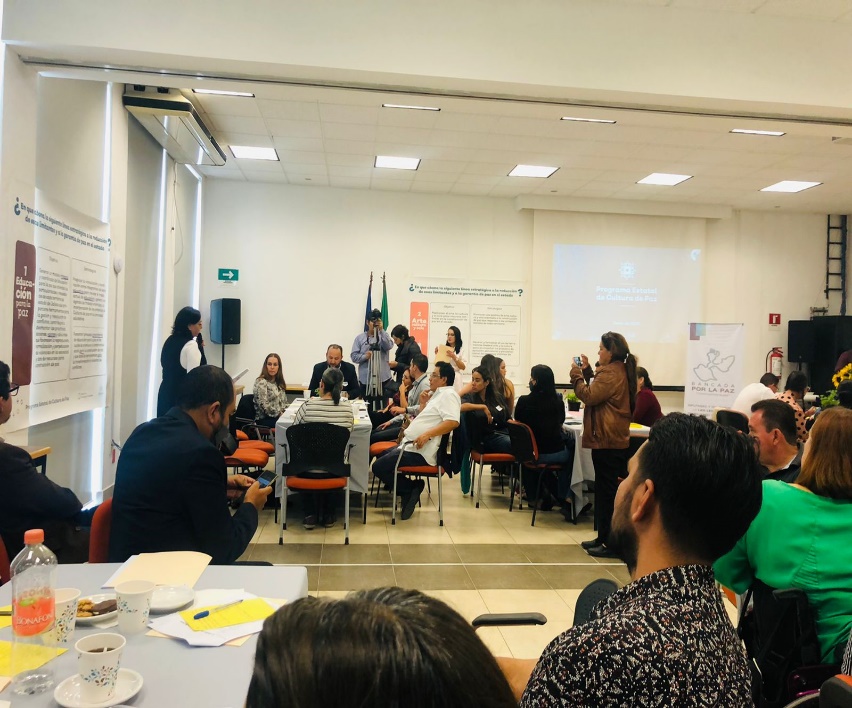 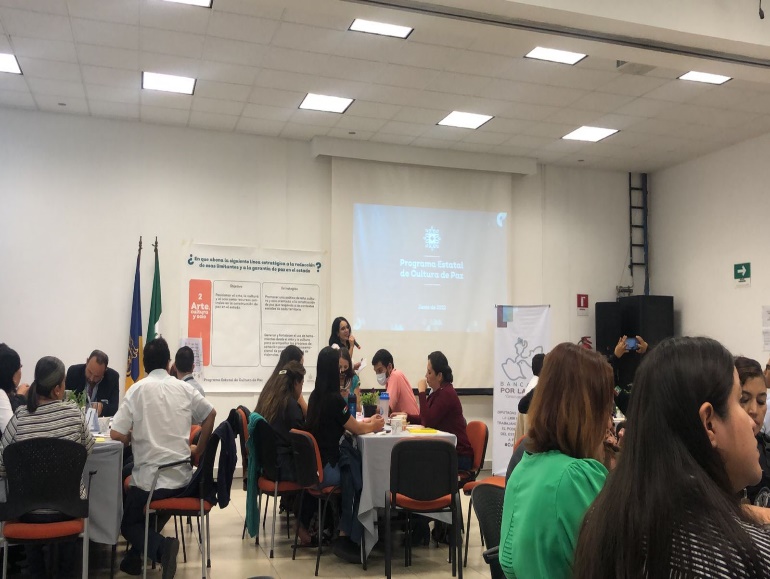